Introduction to MS Project 2007
Tutorial 3
Instructor: Hanif Ullah
Email ID: hanif.ksu@hotmail.com
Office #: 2029
Date: 14/10/2012
Linking Tasks
Projects require tasks to be performed in a specific order. For example, the task of filming a scene must be completed before the task of editing the filmed scene can occur. These two tasks have a finish-to-start relationship (also called a link or dependency) that has two aspects:
The second task must occur later than the first task; this is a sequence.
The second task can occur only if the first task is completed; this is a dependency.
Linking Tasks
In Project, the first task (“film the scene”) is called the predecessor because it precedes tasks that depend on it. The second task (“edit the filmed scene”) is called the successor because it succeeds tasks on which it is dependent. Any task can be a predecessor for one or more successor tasks. Likewise, any task can be a successor to one or more predecessor tasks.
Tasks can be linked in four ways: -
Finish-to-Start: Predecessor finishes and the other starts
Start-to-Finish: Task begins at the same time as its predecessor finishes.
Finish-to-Finish: Both tasks finish at the same time.
Start-to-Start: Start of the predecessor determines when the other starts. This is the default setting for any pair of tasks.
Linking Tasks
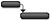 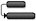 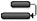 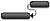 Linking Tasks
First you’ll create a finish-to-start dependency between two tasks.
Select the names of tasks 2 and 3.
On the Edit menu, click Link Tasks.
Next, you will link several tasks at once.
Select the names of tasks 3 through 6.
On the Edit menu, click Link Tasks.
Tasks 3 through 6 are linked with a finish-to-start relationship.
Linking Tasks
Next, you will link two tasks in a different way by making task 8 the predecessor of task 9.
Select the name of task 9.
6. On the Project menu, click Task Information. 
Click the Predecessors tab.
8. Click the empty cell below the Task Name column heading, and then click the down arrow that appears.
9. On the Task Name list, click Rehearse, and press  Enter.
Click OK to close the Task Information dialog box.
Tasks 8 and 9 are linked with a finish-to-start relationship.
Linking Tasks
To finalize this exercise, you’ll link the remaining production tasks and then link the two summary tasks.
Select the names of tasks 9 and 10.
On the Edit menu, click Link Tasks.
Select the name of task 1 and, while holding down the Ctrl key, select the name of task 7. This is how you make a nonadjacent selection in a table in Project.
On the Edit menu, click Link Tasks to link the two summary tasks.
Documenting Tasks
You can record additional information about a task in a note.
In this exercise, you enter task notes and hyperlinks to document important information about some tasks.
Select the name of task 4, Pick locations.
On the Project menu, click Task Notes. 
In the Notes box, type Includes exterior street scene and indoor studio scenes.
Click OK.
A note icon appears in the Indicators column.
Point to the note icon.
Documenting Tasks
To conclude this exercise, you create a hyperlink.
Select the name of task 5, Hold auditions.
On the Insert menu, click Hyperlink. 
The Insert Hyperlink dialog box appears.
In the Text to display box, type Check recent agent postings
In the Address box, type http://www.google.com 
Click OK
A hyperlink icon appears in the Indicators column.
Checking the Plan’s Duration
In this exercise, you see the current total duration and scheduled finish date of the project based on the task durations and relationships you’ve entered.
On the Project menu, click Project Information.
Note the finish date
Next, let’s look at the duration information in more detail.
Click the Statistics button.
The Project Statistics dialog box appears.
You don’t need to pay attention to all of these numbers yet, but the current finish date and current duration are worth noting. The duration is the number of working days in the project calendar between the project’s start date and finish date.
Checking the Plan’s Duration
Next, you will display the complete project by changing the timescale in the Gantt Chart view.
On the View menu, click Zoom.
The Zoom dialog box appears.
Click Entire project, and then click OK
The entire project appears on the screen.
You can see the project’s overall duration in the Gantt Chart view.
Resources
Resources include the people and equipment needed to complete the tasks in a project. Microsoft Office Project 2007 focuses on two aspects of resources: their availability and their costs. Availability determines when specific resources can work on tasks and how much work they can perform, and costs refer to how much money will be required to pay for those resources. In addition, Project supports two other types of special resources: material and cost.
There are three main types of resources.
People or equipment or work resources
Consumable materials or material resources
Cost items or cost resources
Setting Up Work Resources
Work resources are the people and equipment that do the work of the project.
Setting Up People Resources
On the View menu, click Resource Sheet.
In the Resource Sheet view, click the cell directly below the Resource Name column heading.
Type Jonathan Mollerup, and press Enter .
Project creates a new resource.
On the next empty rows in the Resource Name column, enter the following names:
Jon Ganio
Garrett R.Vargas
John Rodman
Setting Up People Resources
You can also have a resource that represents multiple people.
In the Resource Name field below the last resource, type Electrician, and then press Tab .
In the Type field, make sure that Work is selected, and then press Tab several times to move to the Max. Units field.
The Max. Units field represents the maximum capacity of a resource to accomplish any task. Specifying that a resource, such as Jon Ganio, has 100% maximum units means that 100% of Jon’s time is available to work on the tasks to which you assign him.
In the Max. Units field for the electrician, type or select 200%, and then press Enter.
Click the Max. Units field for Jon Ganio, type or select 50%, and then press Enter.
Setting Up Equipment Resources
In Project, you set up people and equipment resources in exactly the same way because people and equipment are both examples of work resources.
In this exercise, you enter information about equipment resources in the Resource Information dialog box.
In the Resource Sheet, click the next empty cell in the Resource Name column.
On the Standard toolbar, click the Resource Information button.
Click the General tab if it is not already displayed
In the Resource name field, type Mini-DV Camcorder
In the Type field, click Work.
Setting Up Equipment Resources
In the Max. Units field for the Mini-DV Camcorder, type or click the arrows until the value shown is 300% and press Enter. This means that you plan to have three camcorders available every workday.
Enter the following information about equipment resources directly in the Resource Sheet or in the Resource Information dialog box, whichever you prefer. In either case, make sure Work is selected in the Type field.
Setting Up Material Resources
Material resources are consumables that you use up as the project proceeds. On a construction project, material resources might include nails, lumber, and concrete. For the toy commercial project, video tape is the consumable resource that interests you most.
In this exercise, you enter information about a material resource.
In the Resource Sheet, click the next empty cell in the Resource Name column.
Type Video Tape and press Tab.
In the Type field, click the down arrow, select Material, and press Tab. 
In the Material Label field, type 30-min. cassette and press Enter.
You will use 30-minute cassettes as the unit of measure to track video tape consumption during the project.
Note that you cannot enter a Max. Units value for a material resource. Since a material resource is a consumable item and not a person or piece of equipment that performs work, the Max. Units value doesn’t apply.
Setting Up Cost Resources
You can use a cost resource to represent a financial cost associated with a task in a project. While work resources, such as people and equipment, can have associated costs (hourly rates and fixed costs per assignment), the sole purpose of a cost resource is to associate a particular type of cost with one or more tasks. Common types of cost resources might include categories of expenses you’d want to track on a project for accounting purposes such as travel, entertainment, or training. Like material resources, cost resources do no work and have no effect on the scheduling of a task.
In the Resource Sheet, click the next empty cell in the Resource Name column.
Type Travel and press Tab.
In the Type field, click the down arrow, select Cost, and press Enter.